Wonder = To Θαύμα
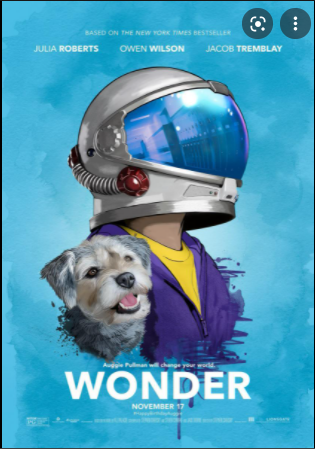 Το Δίδαγμα της ταίνιας είναι να μην αντιμετωπίζουμε τα παιδιά μας , τα αδέλφια μας , τους φίλους μας και γενικά τους ανθρώπους όταν έχουν μία ιδιαιτερότητα σαν διαφορετικούς αλλά σαν ξεχωριστούς και να τους επιβάλλουμε στην κοινωνία σαν άτομα με ιδιαίτερες δυνατότητες και όχι σαν άτομα με ειδικές ανάγκες.
Το Δίδαγμα της ταινίας
Η αγαπημένη μου σκηνή της ταινίας
Η αγαπημένη μου σκηνή της ταινίας είναι όταν ο Τζούλιαν τιμωρείται για τις πράξεις του αλλά επίσης γιατί καταλαβαίνει το λάθος του και μετανιώνει για ότι είχε κάνει στον Όγκι .
Τα πράγματα που δεν θα ξεχάσω από την ταινία
Αυτό που δεν θα ξεχάσω από την ταινία είναι η μαγάλη στάση των γονιών , της αδελφής αλλά και των φίλων του Όγκι που παρόλο την ξεχωριστή του εμφάνιση του στάθηκαν . Ιδιαίτερα δεν θα ξεχάσω τους φίλους του γιατί παρ' όλες τις  ψεύτικες φήμες που έφτιαξαν τα παιδιά του σχολείου για τον Όγκι τον πλησίασαν και έκαναν παρέα μαζί του αλλά επίσης δεν θα ξεχάσω ότι κάποια από τα παιδιά που τον κορόιδευαν κατάλαβαν το λάθος τους και τον βοήθησαν να γλιτώσει από τα χέρια κάποιων μεγαλύτερων αγοριών .
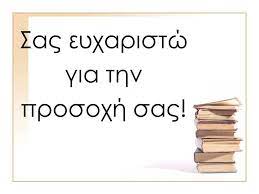 Ορέστης Τσαλίκογλου
                 Α3